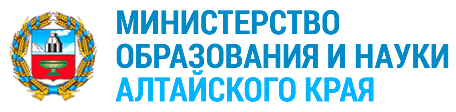 МИНИСТЕРСТВО ОБРАЗОВАНИЯ И НАУКИ АЛТАЙСКОГО КРАЯ
О лицензировании образовательной деятельности 
за 2019 год
Пепеляев Сергей Владимирович,
начальник отдела лицензирования и государственной аккредитации образовательной деятельности
17.03.2020
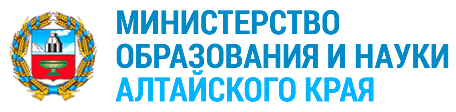 Предоставление лицензий на осуществление образовательной деятельности
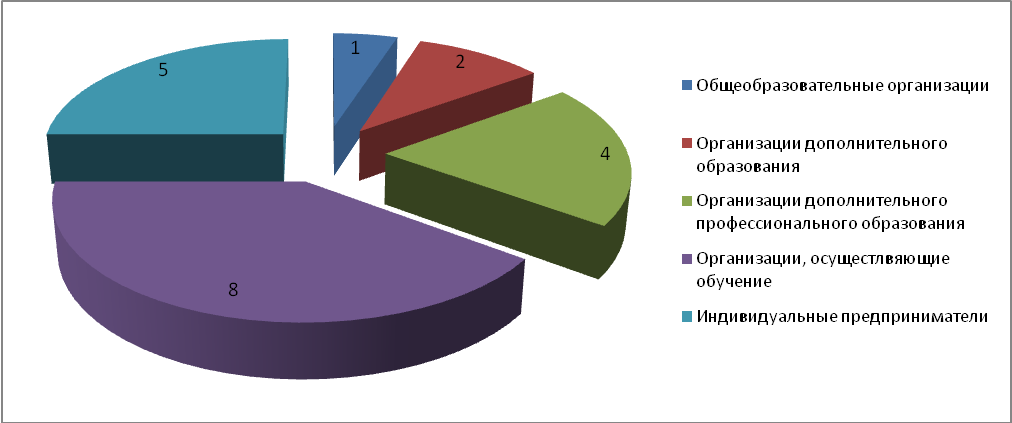 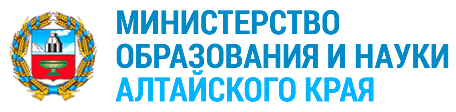 Предоставление лицензий на осуществление образовательной деятельности
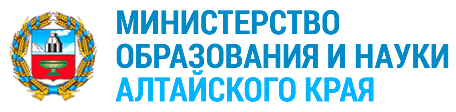 Переоформление лицензий на осуществление образовательной деятельности
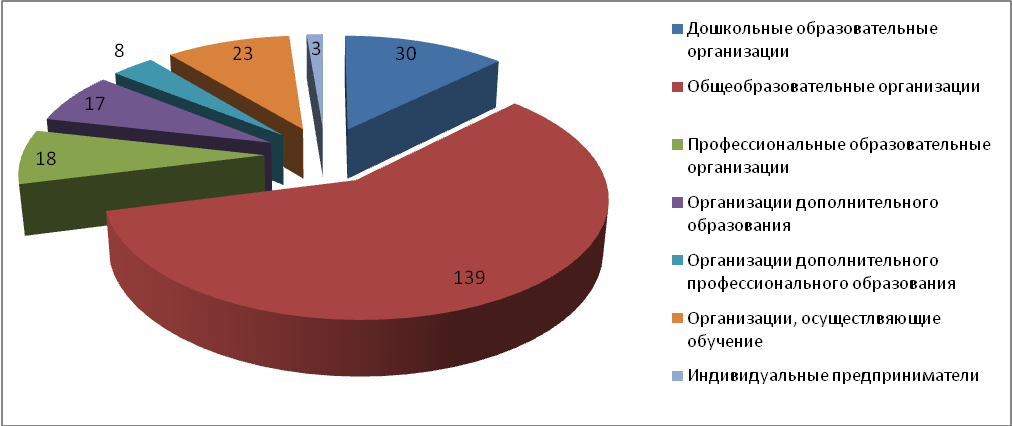 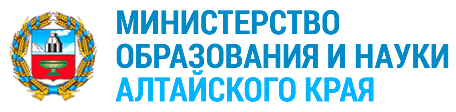 Переоформление лицензий на осуществление образовательной деятельности
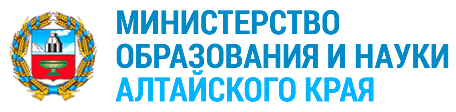 Межведомственные запросы в органы исполнительной власти
В 2019 году направлен 981 межведомственный запросов в органы исполнительной власти для проверки достоверности сведений, содержащихся в представленных заявлениях и документах соискателей лицензии (лицензиатов).
Проведено проверок по лицензионному контролю в 2019 году - 419
Лицензионный контроль
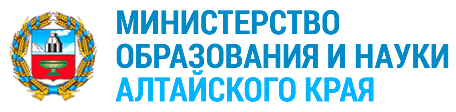 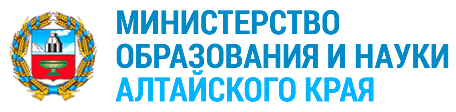 Нарушение лицензионных требований
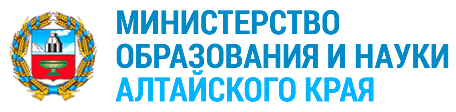 Профилактические мероприятия
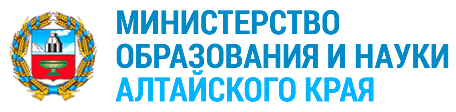 Анализ значений показателей эффективности лицензирования образовательной деятельности
Годовой  план проведения  Министерством образования и науки Алтайского края плановых проверок  юридических лиц и индивидуальных предпринимателей в 2019 году выполнен на  100 %. 
Своевременное осуществление контроля  исполнения  предписаний и устранения  нарушений обязательных требований, выявленных  в результате проведенных плановых и внеплановых  проверок - 100%.